IDENTIFICACIÓN DE PROBABLES LOCALIDADES AFECTADAS(PRONÓSTICO DE PRECIPITACIONES 16/02/2017 09:00)
RESUMEN
Para la identificación de las localidades con mayor probabilidad que puedan desencadenarse eventos tales como: Inundaciones y Huaycos se utilizó el Escenario de Riesgo en base al pronóstico de precipitaciones de SENAMHI (del 16.02.2017) y la información de la ANA sobre identificación de poblaciones vulnerables por activación de quebradas, puntos críticos por inundación 2016-2017 y puntos críticos por inundación 2015-216.
Las localidades en rojo son aquellas que presentan mayor riesgo y donde se recomienda mantener maquinaria para casos de emergencia.
Importante considerar los distritos en la parte media y baja de las cuencas expuestas a los pronósticos antes mencionados.
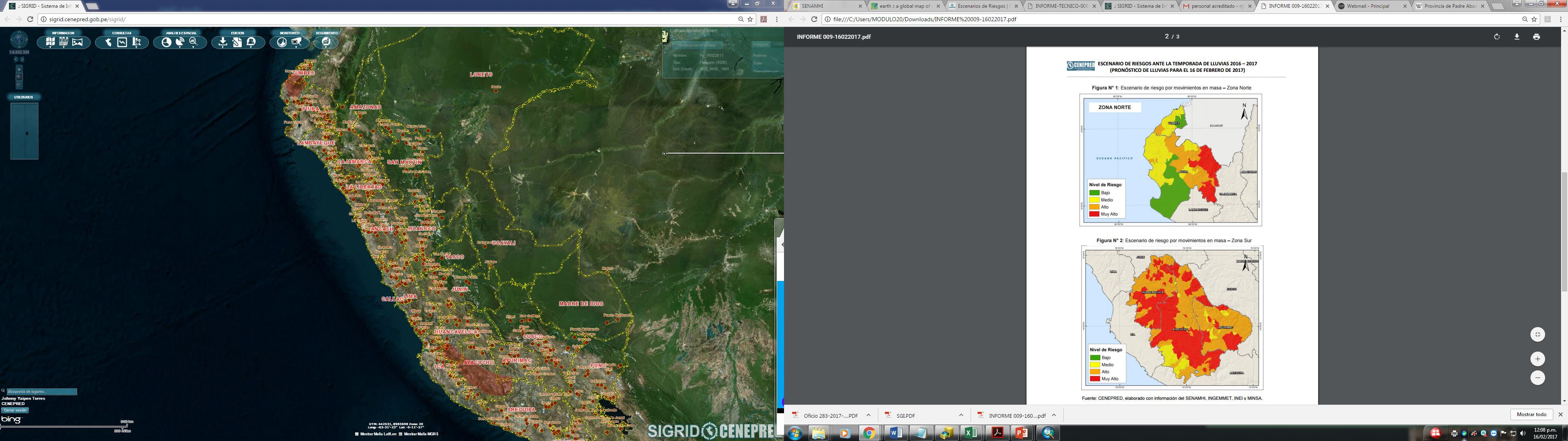 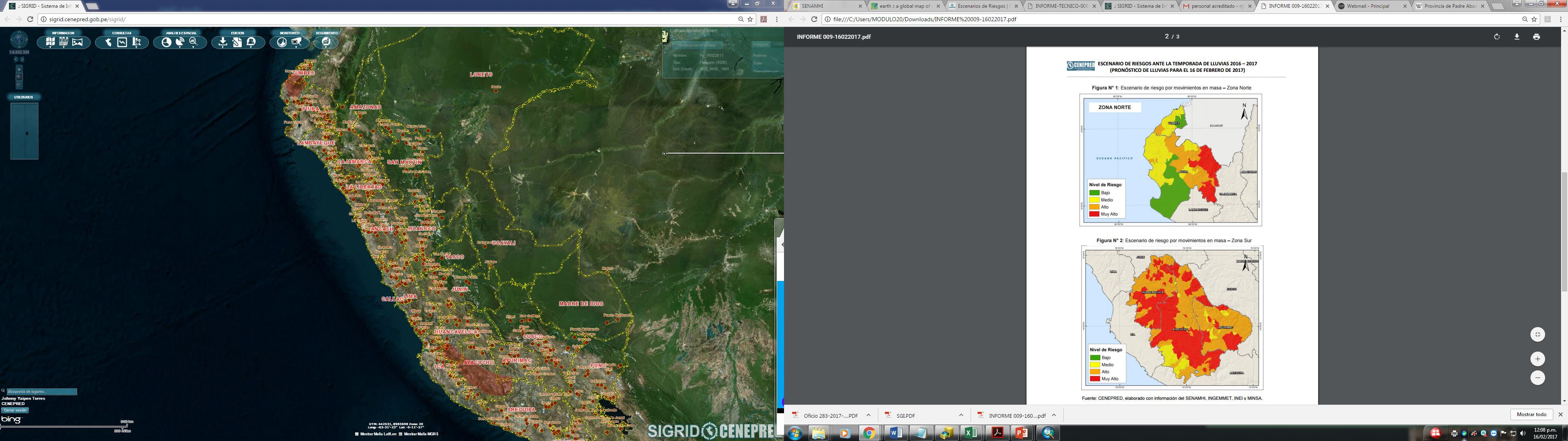 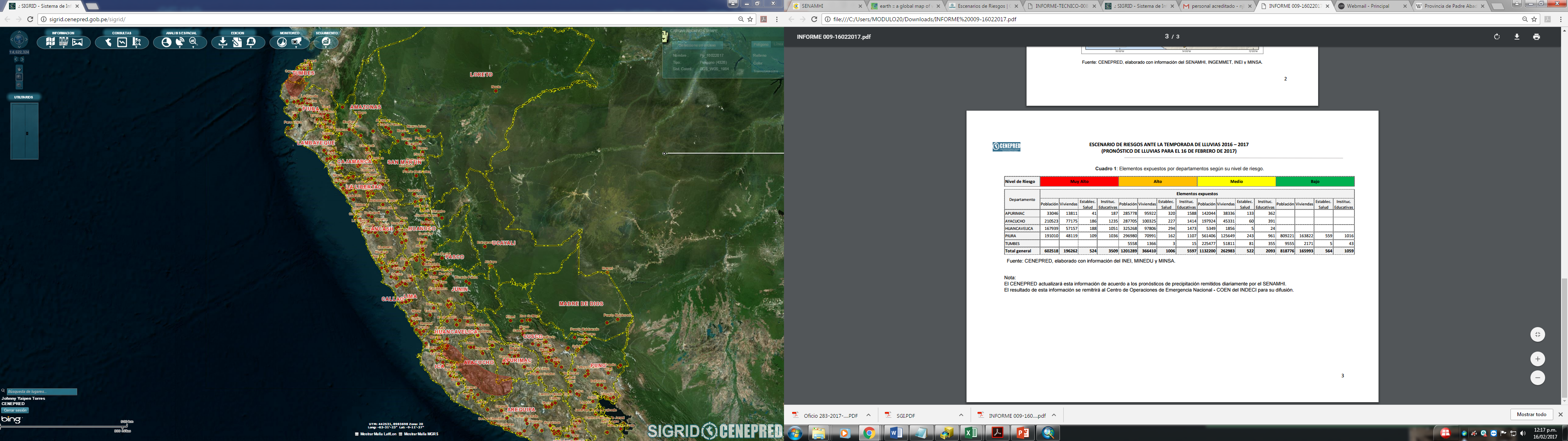 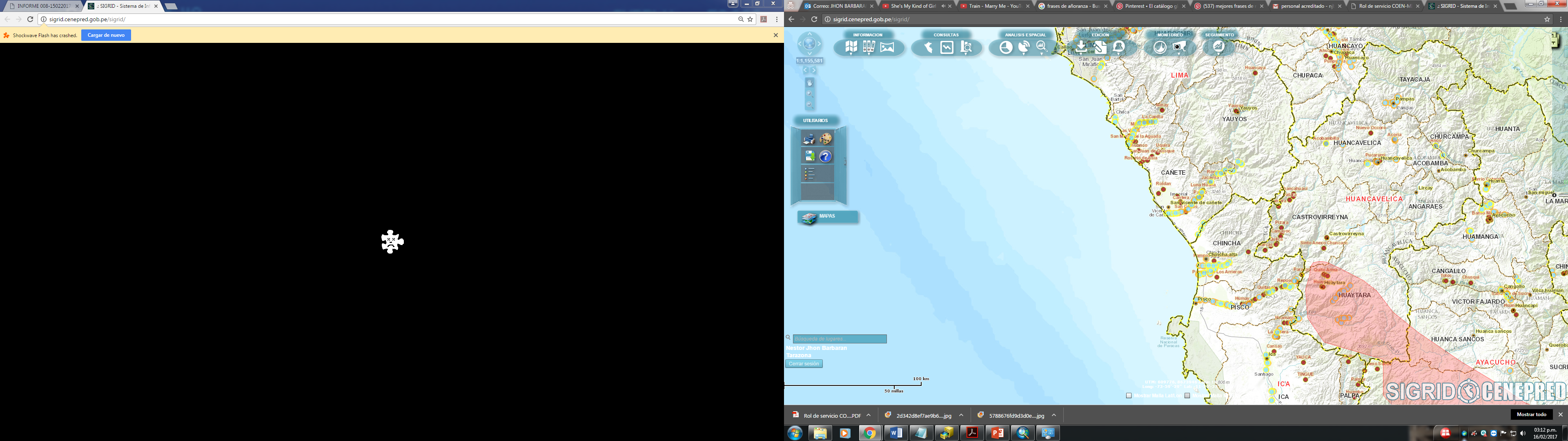 HUANCAVELICA – HUAYTARA PROBABILIDAD DE LLUVIAS
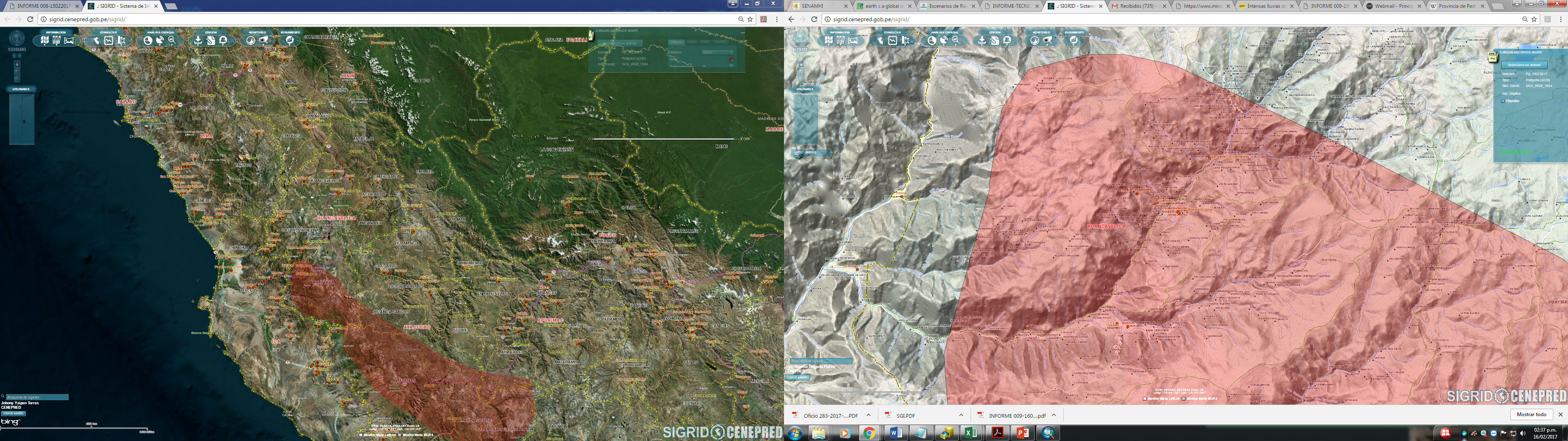 DISTRITOS PROBABLES DE AFECTACIÓN:
QUITO ARMA (Anexo Chocorvo Arma, Quito Arma)
HUAYACUNDO ARMA (Huayacundo Arma)
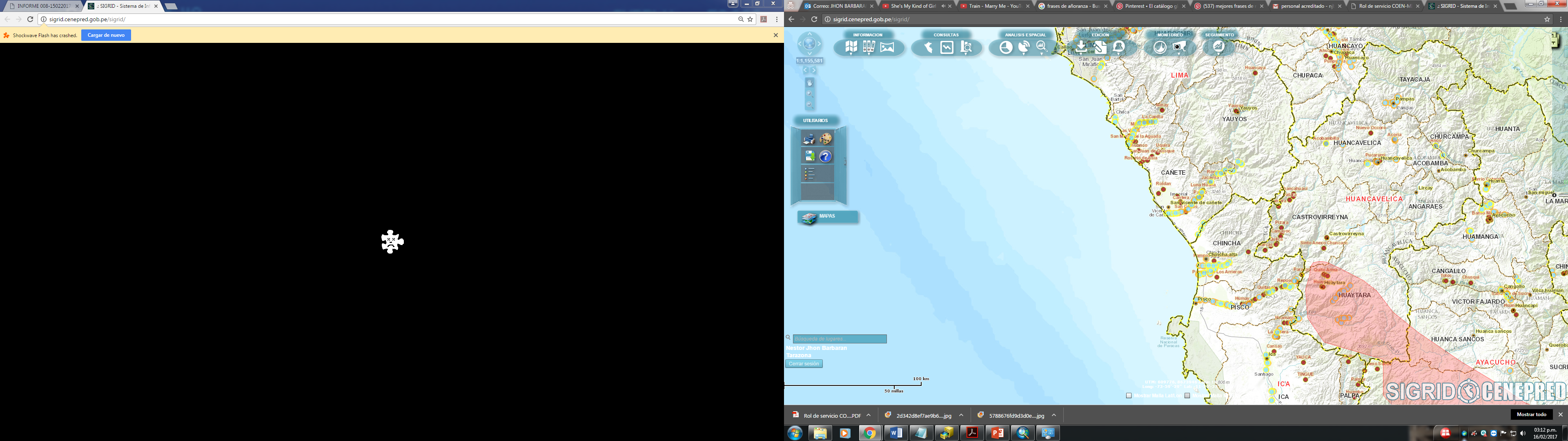 HUANCAVELICA – HUAYTARA PROBABILIDAD DE LLUVIAS
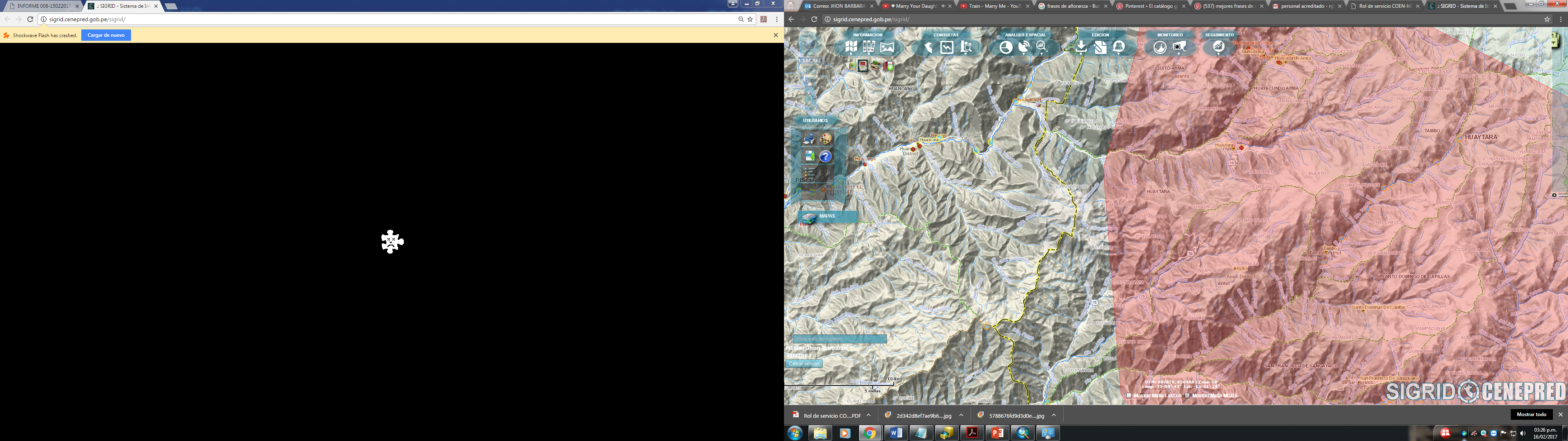 DISTRITOS PROBABLES DE AFECTACIÓN:
HUAYTARA (Huaytara)
SANTA ROSA DE TAMBO (Pampahuasi, Casablanca, Puye, Aleluya,San Juan, Marcocancha, Tambo, Primavera )
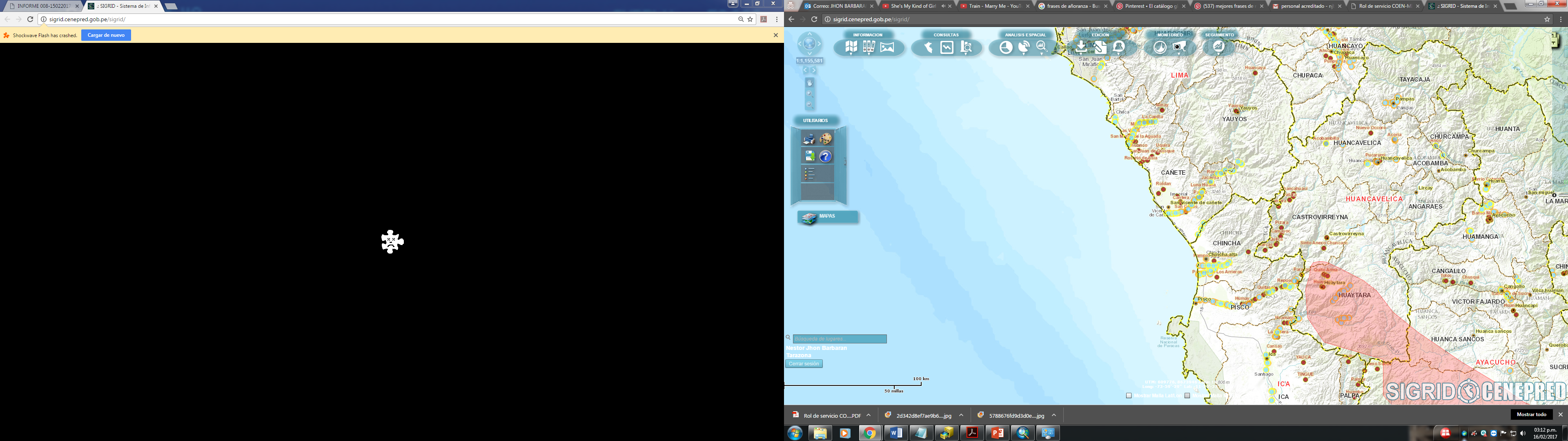 HUANCAVELICA – HUAYTARA PROBABILIDAD DE LLUVIAS
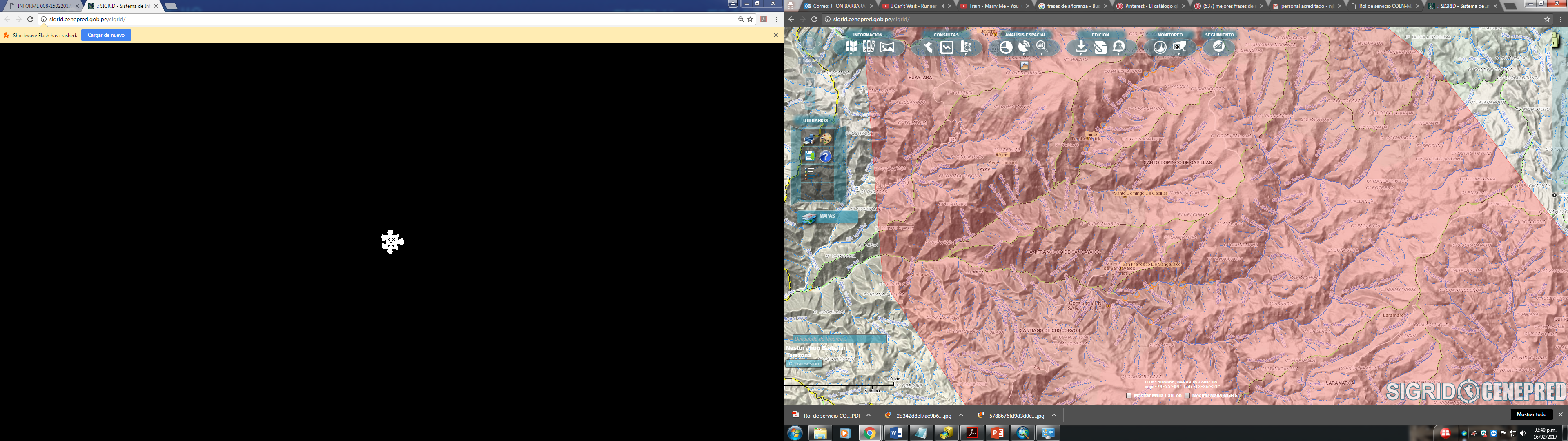 DISTRITOS PROBABLES DE AFECTACIÓN:
SANTIAGO DE CHOCORVOS  (Villa Alta, Santa Rosa de Olaya, Racracc )
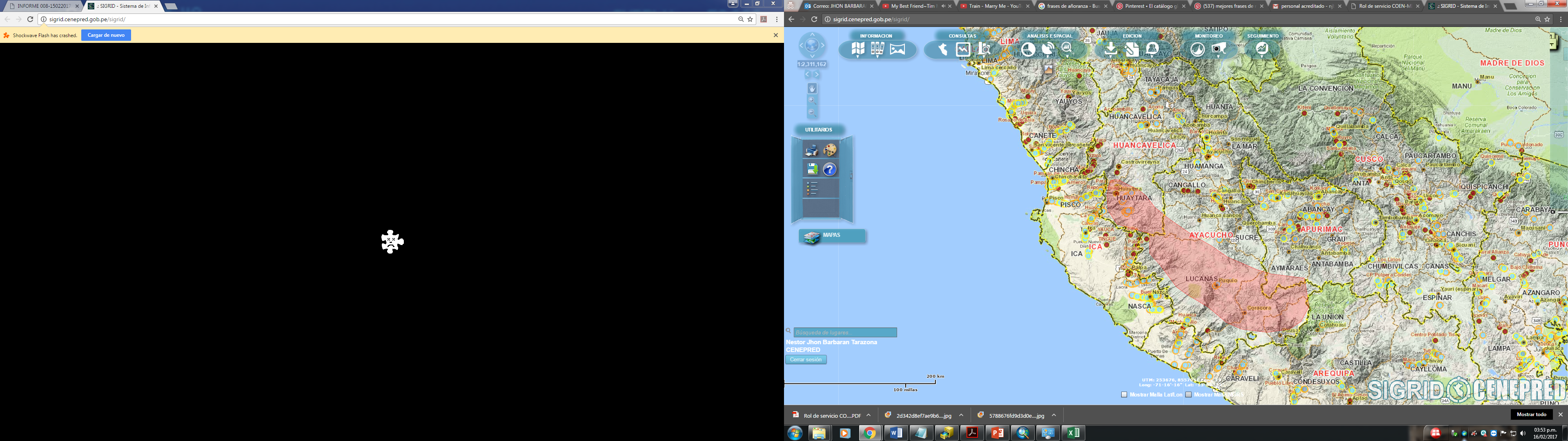 AYACUCHO – LUCANAS PROBABILIDAD DE LLUVIAS
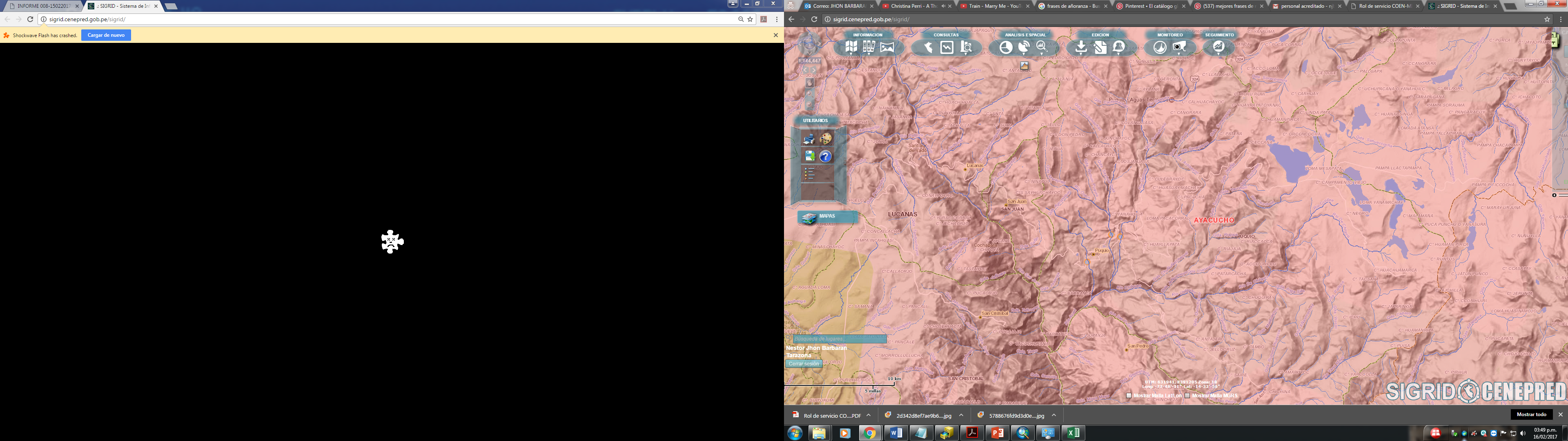 DISTRITOS PROBABLES DE AFECTACIÓN:
PUQUIO (Ccayao,Ccollana)
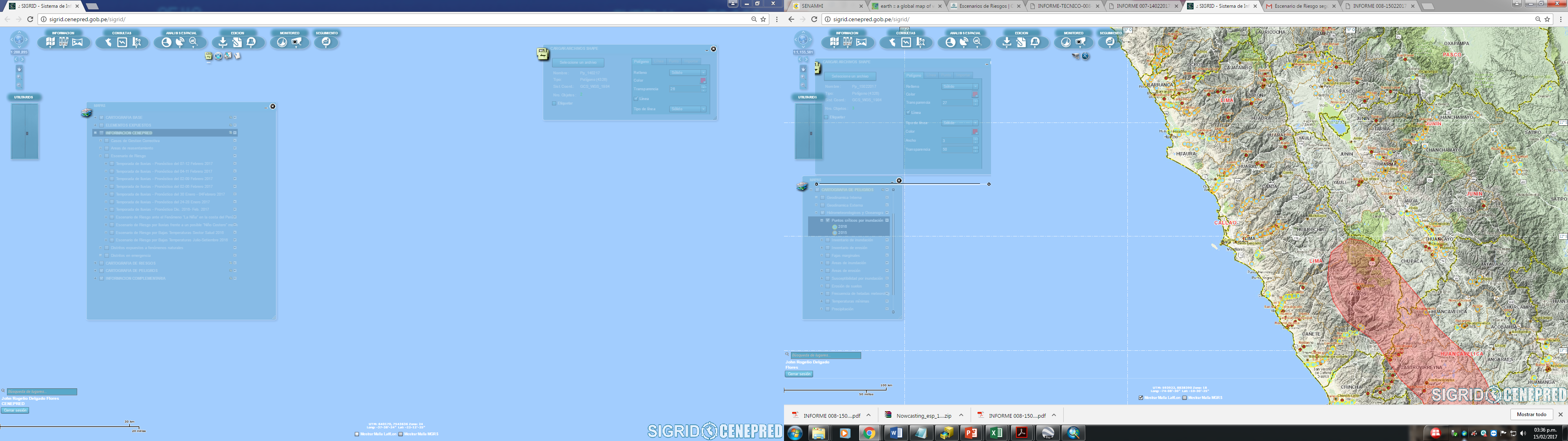 LIMA– YAUYOS PROBABILIDAD DE LLUVIAS
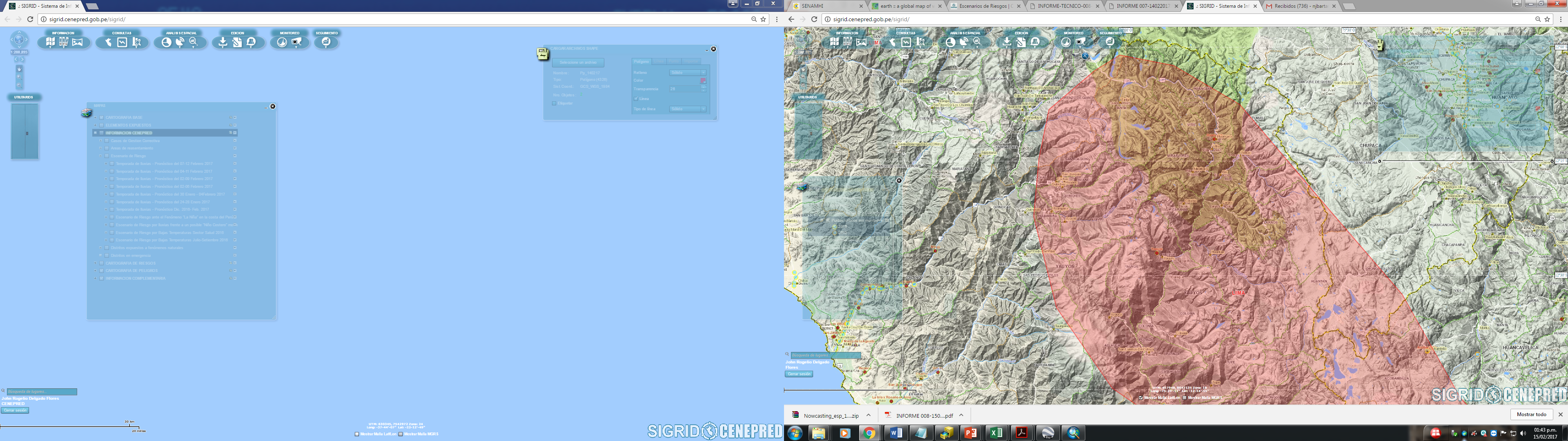 DISTRITOS PROBABLES DE AFECTACIÓN:
HUANCAYA (Huancaya )
YAUYOS (Yauyos)
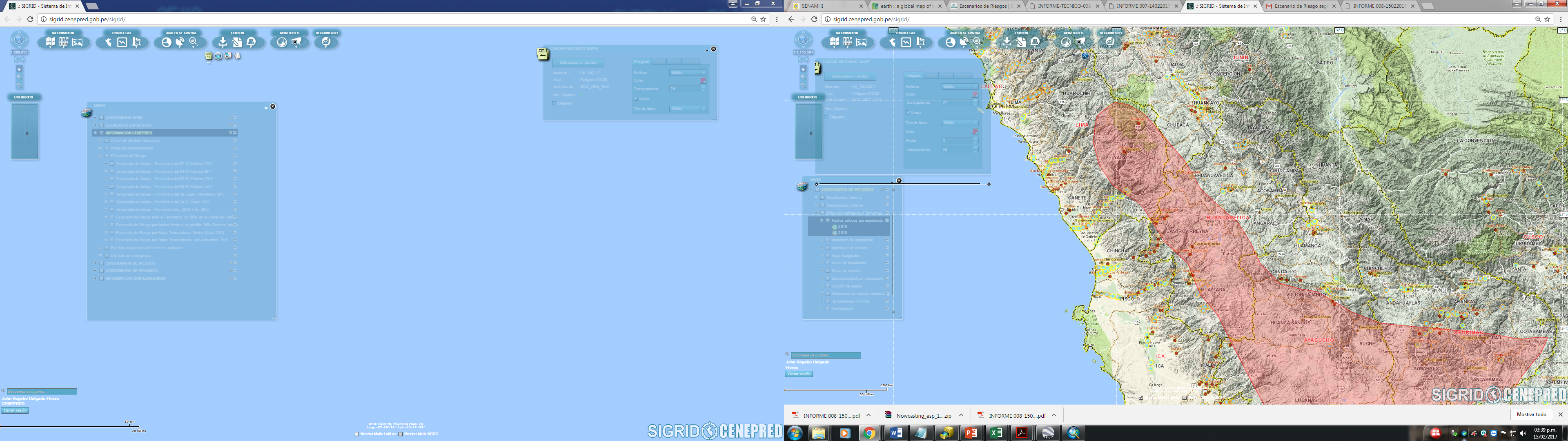 HUANCAVELICA– CASTRO VIRREYNA - HUAYTARA ALTA PROBABILIDAD DE LLUVIAS
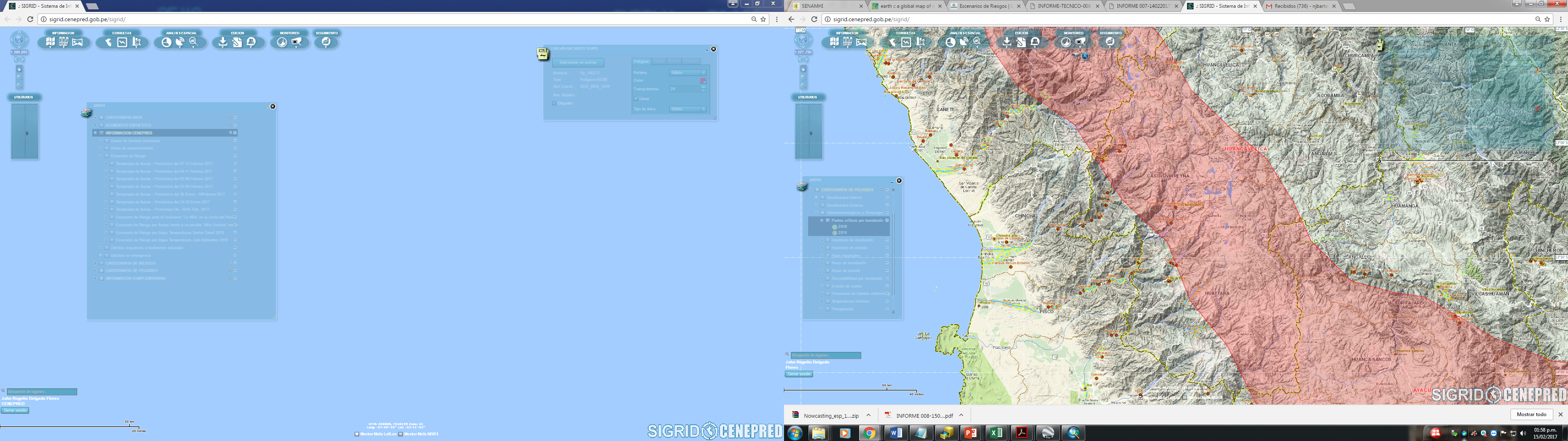 DISTRITOS PROBABLES DE AFECTACIÓN:
CHUPAMARCA (Chancahuasi)
AURAHUA (Percoya, Huaytara, Patará)
TANTARÁ (Tantará)
Consultas:
soporte-sigrid@cenepred.gob.pe